Webinar #3
October 21, 2021
4:30 PM ET
Optimizing Use of Anticholinergics
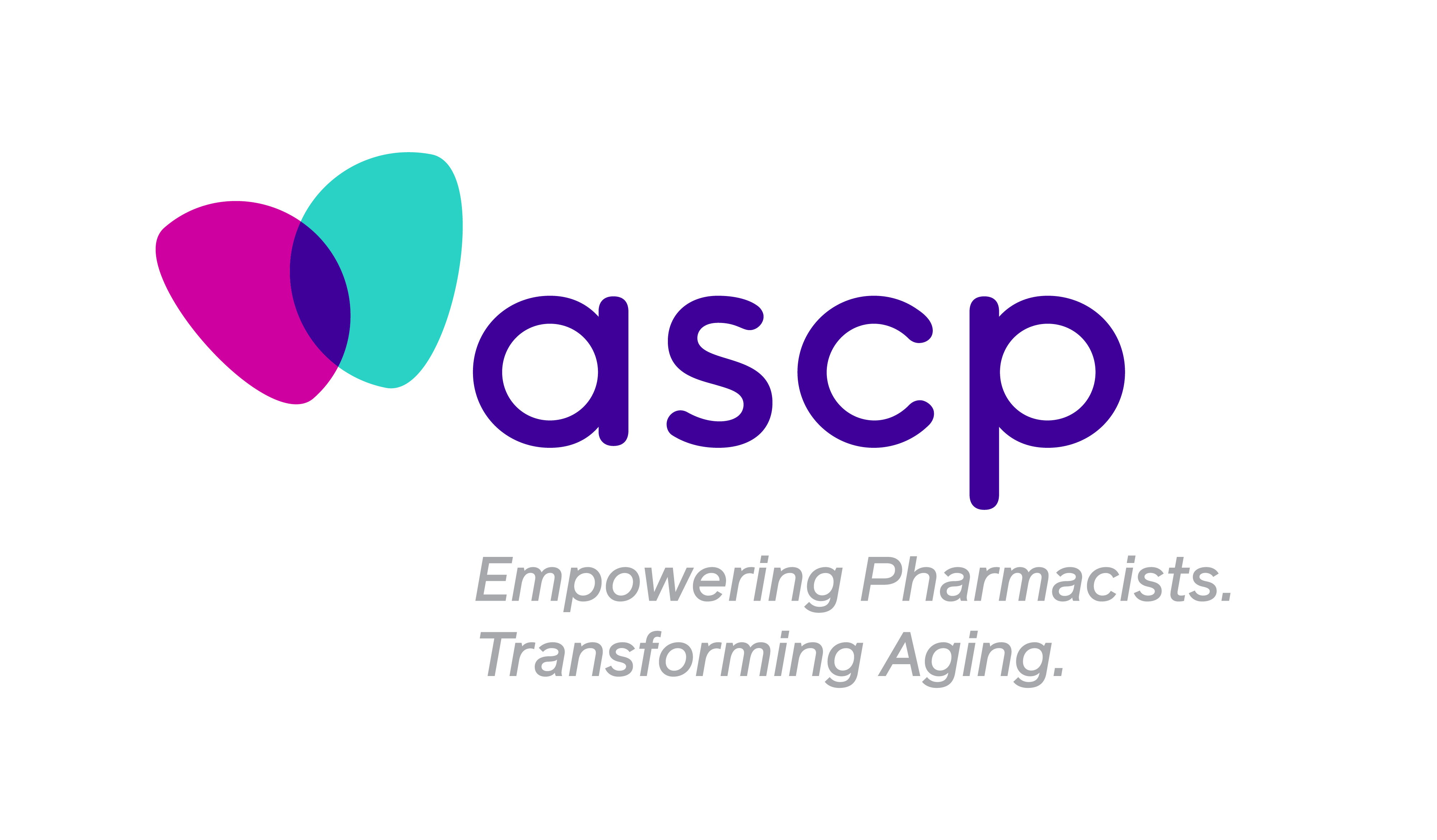 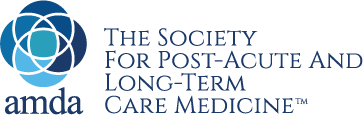 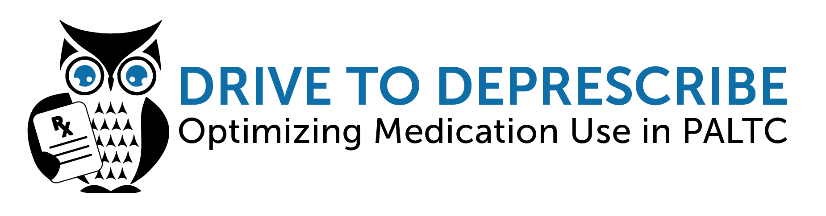 Background
D2D Mission: A 25% reduction of scheduled medications in long stay patients
Provide PALTC providers the necessary tools, support and the community to implement deprescribing into clinical practice
2
ASCP Adds Voice to Choosing Wisely Initiative
Focus on Anticholinergic Burden
Manju T Beier, Pharm D., BCGP, FASCPChair of ASCP Deprescribing Task ForceSenior Partner, Geriatric Consultant Resources LLCAdjunct Associate Professor of PharmacyThe University of Michigan
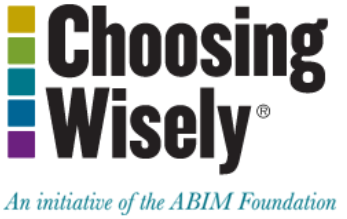 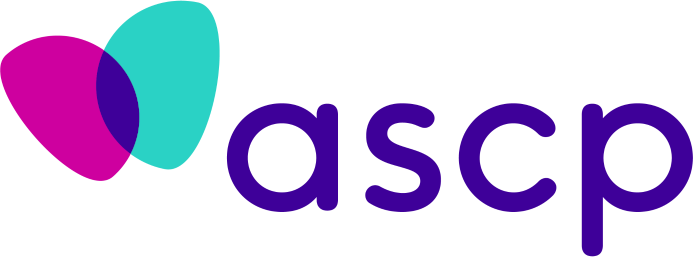 33
Five Choosing Wisely StatementsPublished May 2021 on ABIM Site
Don’t initiate medications to treat new and emerging symptoms without first ascertaining that the new symptom is not an adverse drug event of an already prescribed medication.
General MRR StatementsPrescribing Cascade
JAMA Intern Med 2019;179(7):863-864
BMJ 2020 Feb 19;368:m261.
MRR: Medication Regimen Review
Why Focus on Prescribing Cascade?Benefit for patient and care team
6
General MRR StatementsMedication History
Don’t continue medications at transitions of care without a pharmacist or other qualified health care professional performing a comprehensive medication review to verify accurate and complete medication information in concert with current medical problems.
J Am Coll Clin Pharm 2020;3(2):532-545.
Ann Intern Med 2013;158:397-403.
MRR: Medication Regimen Review
Don’t recommend highly anticholinergic medications in older adults without first considering safer alternatives or non-drug measures.
CNS Statements:Anticholinergic Burden
JAMA Intern Med 2015;175:401-407
J Am Geriatr Soc 2015;63(12):e8-e18.
Possible Adverse Effects of Anticholinergics
9
Medications with Strong Anticholinergic Activity
Table 7 AGS Beers Criteria 2019 https://agsjournals.onlinelibrary.wiley.com/doi/10.1111/jgs.15767
10
Optimizing Use Anticholinergics
16
How do I lower my risk of side effects from anticholinergic medications?
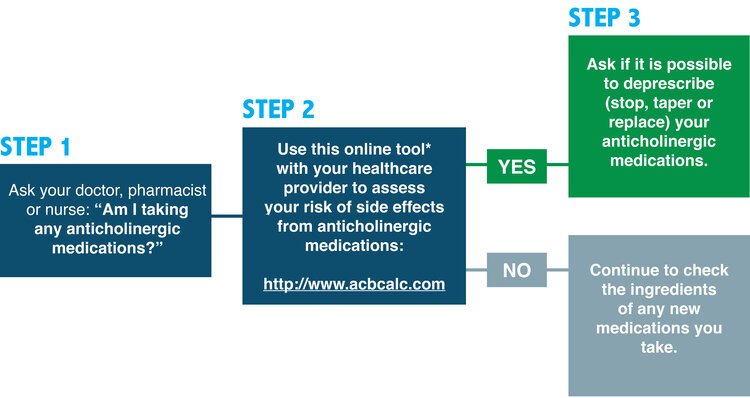 12
https://www.deprescribingnetwork.ca/blog/anticholinergic-medications
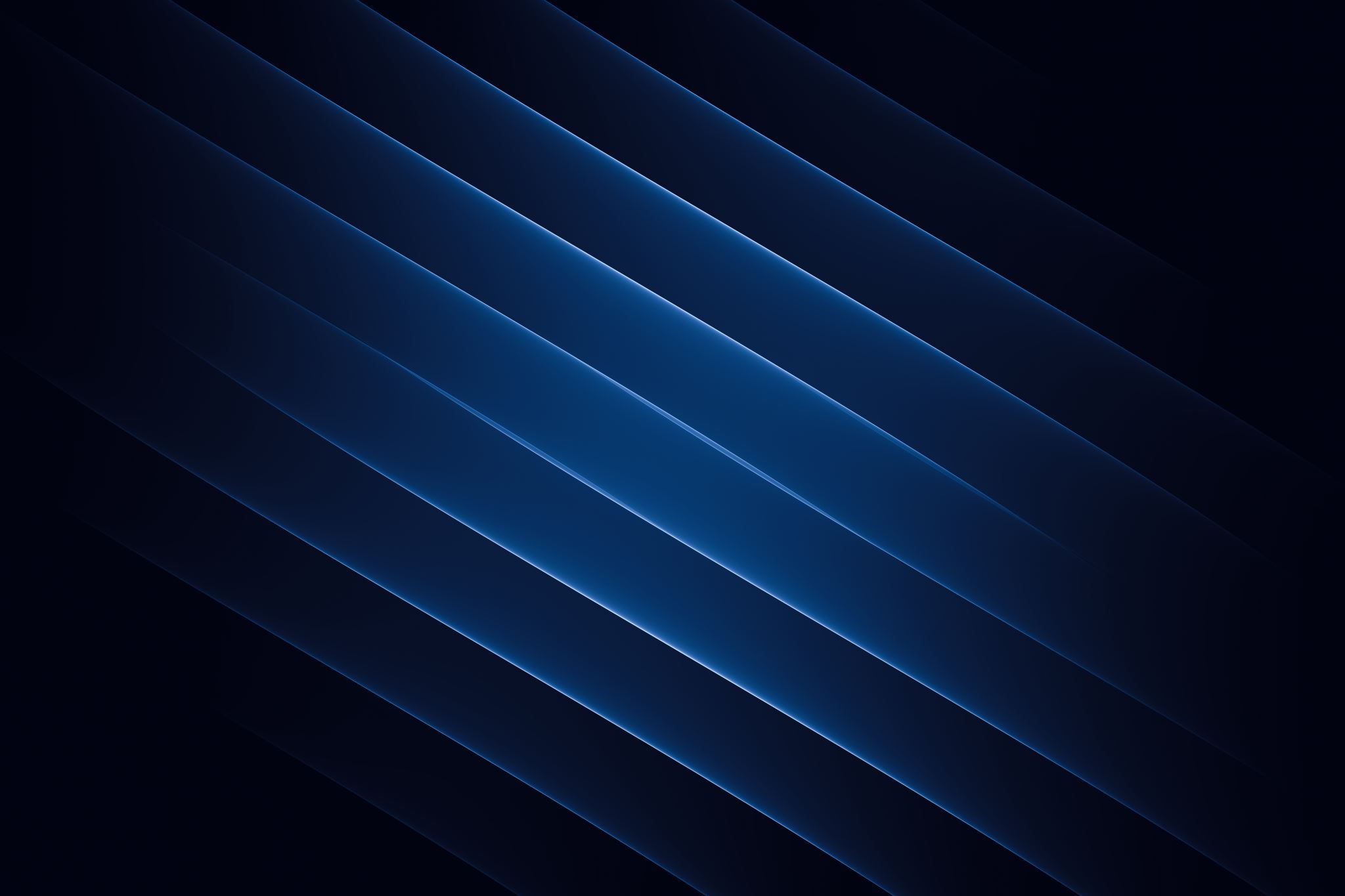 Example of a Prescribing Cascade Leading to Anticholinergic Medication Use
13
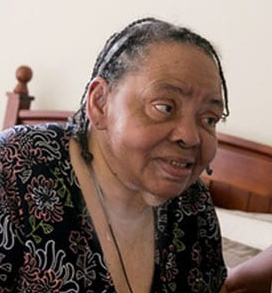 Mrs. Smith
Mrs. Smith is an 88 years old former schoolteacher. She was widowed 5 years ago after 60 years of marriage. Prior to coming to your SNF 8 weeks ago after a hip fracture, she lived in her own house, but needed a lot of support from her two very involved daughters and part time caregivers. 
Mrs. Smith carries the diagnosis of dementia, HTN, HLD, Diabetes Mellitus Type 2, obesity, CKD, Afib , diastolic CHF, CAD, OA, osteoporosis, incontinence. She also suffers from depression and anxiety.
14
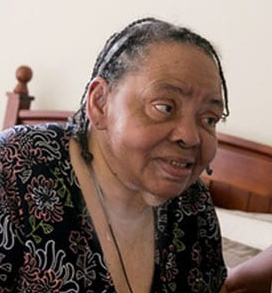 Current prescriptions
Apixaban 5 mg  po BID
FeSO4 325mg BID
Ibuprofen 200mg q 6 h prn
Tylenol 1000 mg q 6 h prn
Tramadol 50mg po q8 h
Lasix 60mg po BID
Carvedilol 6.25mg BID
Ondansetron 4mg q8h  prn
MVI once daily
Omeprazole 20mg daily
Vit D 2000 units daily
Ca gluconate BID
Insulin Sliding Scale
Metformin 500mg BID
Glyburide 2.5mg po BID
Losartan 25mg daily
Amlodipine 5mg daily
Prozac 20mg daily
Seroquel 25mg qhs
Buspar 15mg TID
Melatonin 6mg at hs
Atorvastatin 20mg daily
Oxybutynin 5mg q 8 h
ASA 81 mg daily
Miralax daily
Colace 100mg BID
Bowel protocol prn
Donepezil 10 mg daily
Mg 400mg po BID
15
Estimating Anticholinergic Burden
Estimate anticholinergic burden using calculator:
http://www.acbcalc.com
A score of 3+ is associated with an increased cognitive impairment and mortality
Anticholinergic Burden tables were created in 2008 
quantify the effects of these medications
http://www.acbcalc.com/pages/reducing
https://www.uptodate.com/contents/image?imageKey=PC%2F100289&topicKey=PC%2F3013
16
Audience Poll (enter in chat)
Which medications contribute to our patient’s anticholinergic burden?
17
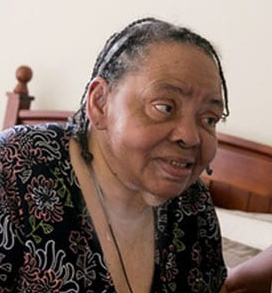 Current prescriptions
Apixaban 5 mg  po BID
FeSO4 325mg BID
Ibuprofen 200mg q 6 h prn
Tylenol 1000 mg q 6 h prn
Tramadol 50mg po q8 h
Lasix 60mg po BID
Carvedilol 6.25mg BID
Ondansetron 4mg q8h  prn
MVI once daily
Omeprazole 20mg daily
Vit D 2000 units daily
Ca gluconate BID
Insulin Sliding Scale
Metformin 500mg BID
Glyburide 2.5mg po BID
Losartan 25mg daily
Amlodipine 5mg daily
Prozac 20mg daily
Seroquel 25mg qhs
Buspar 15mg TID
Melatonin 6mg at hs
Atorvastatin 20mg daily
Oxybutynin 5mg q 8 h
ASA 81 mg daily
Miralax daily
Colace 100mg BID
Bowel protocol prn
Donepezil 10 mg daily
Mg 400mg po BID
18
Questions and Discussion
Please use the chat box or raise your hand
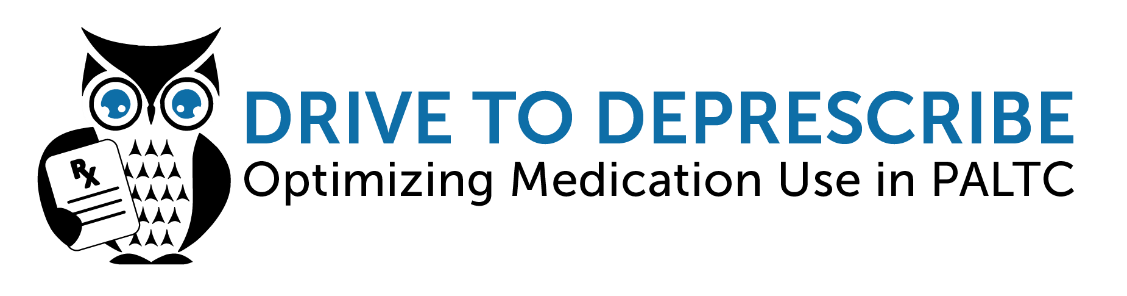 19
Summary
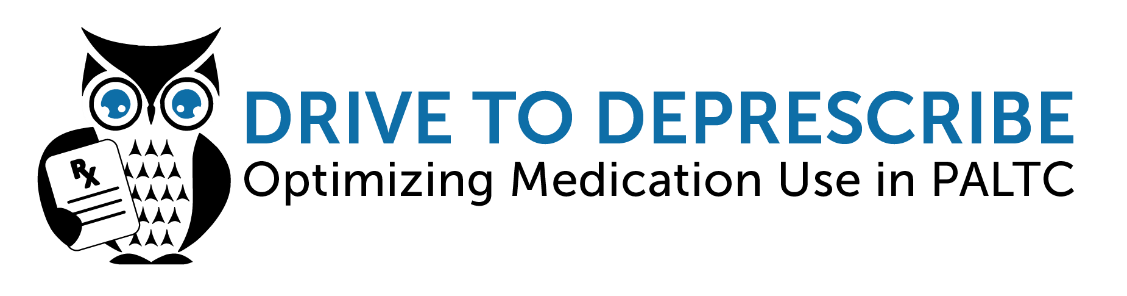 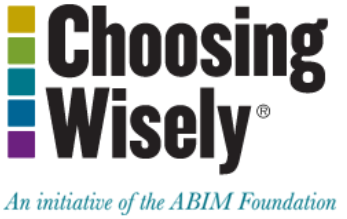 ASCP has contributed important Choosing Wisely statements – Discuss with your consulting pharmacist!
https://www.choosingwisely.org/societies/american-society-of-consultant-pharmacists/

Anticholinergic burden contributes to poor outcomes

D2D Tool: Anticholinergic Calculator http://www.acbcalc.com
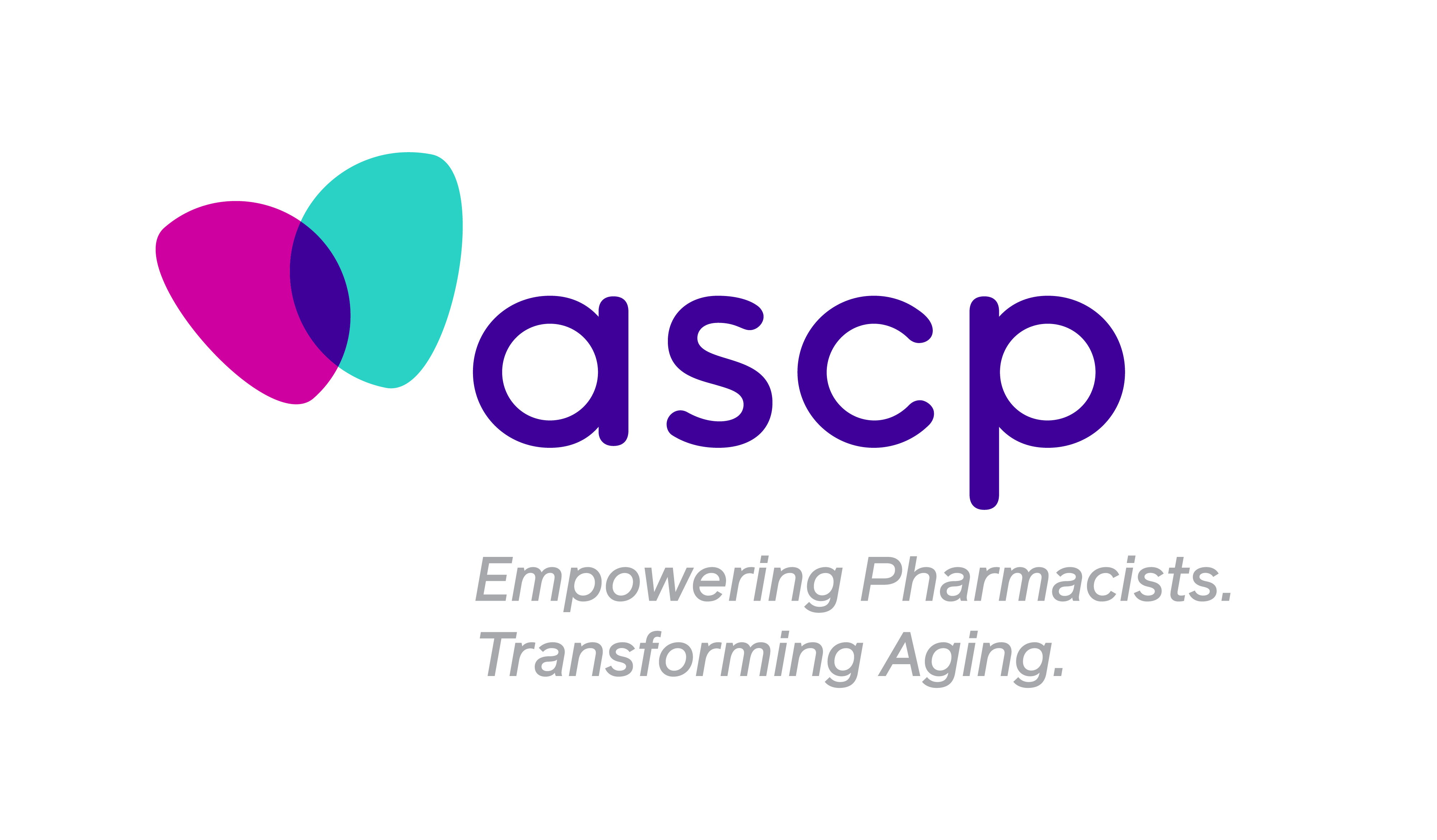 20
Continue the Conversation on AMDA’s Mobile App!
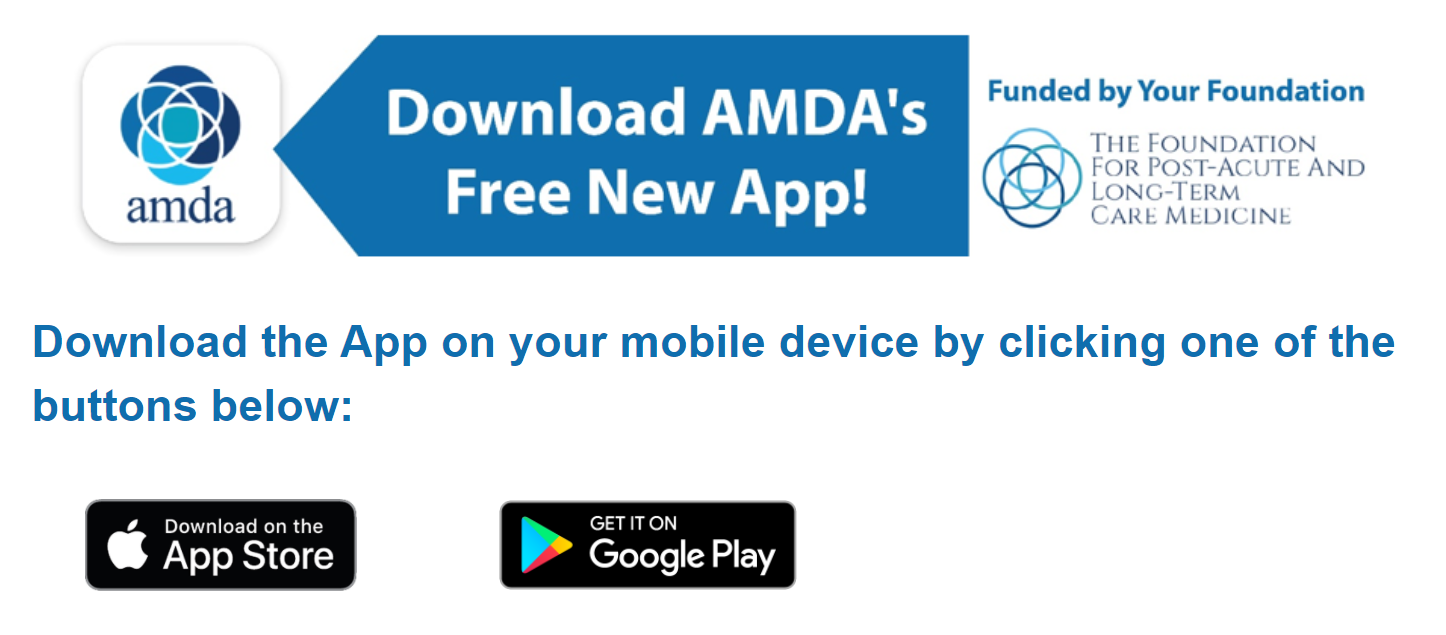 Once you’ve downloaded the app and logged in using your AMDA member login, click on “AMDA Social” and find the topic, “Drive to Deprescribe” to continue the conversation!
https://paltc.org/amda-app
21
Next D2D Webinar	and Progress Updates
November 18th (4:30-5:15 PM EST) D2D Check-In

December 16th (4:30-5:15 PM EST) D2D Webinar
22
D2D Resources
D2D Landing Page
paltc.org/drive2deprescribe

Archived Tools and Resources
paltc.org/d2d-meeting-archives

ASCP’s Choosing Wisely Statements
choosingwisely.org/societies/american-society-of-consultant-pharmacists/ 

AMDA’s Choosing Wisely Statements
paltc.org/choosing-wisely
23